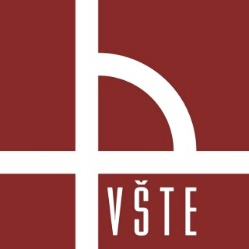 Vysoká škola technická a ekonomická v Českých BudějovicíchÚstav technicko-technologický Racionalizace skladového hospodářství ve vybrané společnosti
Autor diplomové práce: Bc. Lenka Brabcová
Vedoucí diplomové práce: doc. Ing. Ján Ližbetin, PhD.
Oponent diplomové práce: Ing. Jindřich Ježek, Ph.D.

České Budějovice, červen 2021
Vlastní zájem o danou problematiku
Zájem o prohloubení dosavadních znalostí
Aktuálnost tématu
Přístup k materiálům
Motivace a důvody k řešení daného problému
Cílem práce je analýza současného stavu skladového hospodářství ve výrobním podniku Window Holding a.s., a následné navržení skladovacích systémů vedoucích k celkové racionalizaci procesů. 
Součástí návrhu je provozně-ekonomické zhodnocení.
Cíl práce
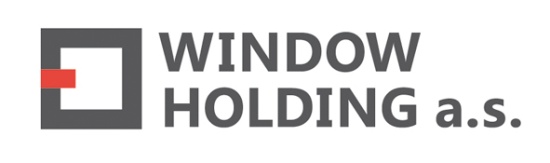 Existují v daném skladovém hospodářství, případně ve skladovacích prostorách nějaké problémy?
Poskytují skladovací prostory dostatečnou skladovací kapacitu?
Lze navrhnout případná řešení problémů?
Hlavní výzkumné otázky
Představení společnosti Window Holding a.s.
VEKRA a.s., OTHERM a.s. a TWW (Top Wood Windows a.s.)
Výroba plastových, dřevěných, dřevohliníkových a hliníkových oken a dveří
Výrobní závody - Lázně Toušeň, Zašová, Husinec, Velké Meziříčí
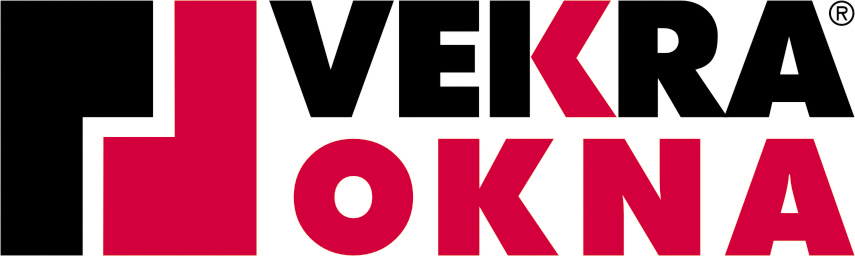 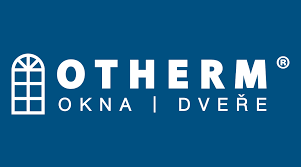 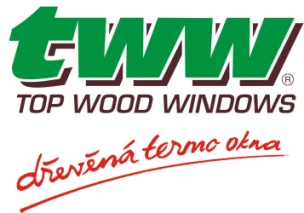 Výroba plastových oken a dveří
 Nedostatečná skladovací kapacita skladu
 Návrh řešení - BITO Skladovací technika CZ s.r.o.
Výrobní závod v Husinci
Použité metody
Metoda TOPSIS (Technique for order Preference by Similarity to Ideal Solution)
Metoda váženého součtu - WSA (Weighted Sum Approach)

Zvolené varianty - svisle s brankou, svisle bez branky, vodorovně s brankou, vodorovně bez branky
Zvolená kritéria - ložná plocha skladu, kapacita skladu, investiční náklady, branka ANO nebo NE, náklady na údržbu a servis
Metoda TOPSIS - výsledný návrh č. 2 - „svisle bez branky“
Současná ložná plocha skladu = 144 m2
Navrhovaná ložná plocha skladu = 257 m2
Navýšení ložné plochy skladu = 257 - 144 = 113 m2
Procentuální navýšení ložné plochy skladu o 78 %

Současná kapacita skladu = 63 m3
Navrhovaná kapacita skladu = 92 m3
Navýšení kapacity skladu = 92 - 63 = 29 m3
Procentuální navýšení kapacity skladu o 46 %
Dosažené výsledky
Metoda WSA - výsledný návrh č. 4 - „vodorovně bez branky“
Současná ložná plocha skladu = 144 m2
Navrhovaná ložná plocha skladu = 270 m2
Navýšení ložné plochy skladu = 270 - 144 = 126 m2
Procentuální navýšení ložné plochy skladu o 88 %

Současná kapacita skladu = 63 m3
Navrhovaná kapacita skladu = 97 m3
Navýšení kapacity skladu = 97 - 63 = 34 m3
Procentuální navýšení kapacity skladu o 54 %
Dosažené výsledky
Závěrečné shrnutí
Do akej miery sa plánuje implementácia Vášho návrhu v podniku?
Doplňující otázka vedoucího práce
Jaká by byla u doporučené varianty přibližná doba návratnosti investice?
Doplňující otázka oponenta práce
Děkuji za Vaši pozornost